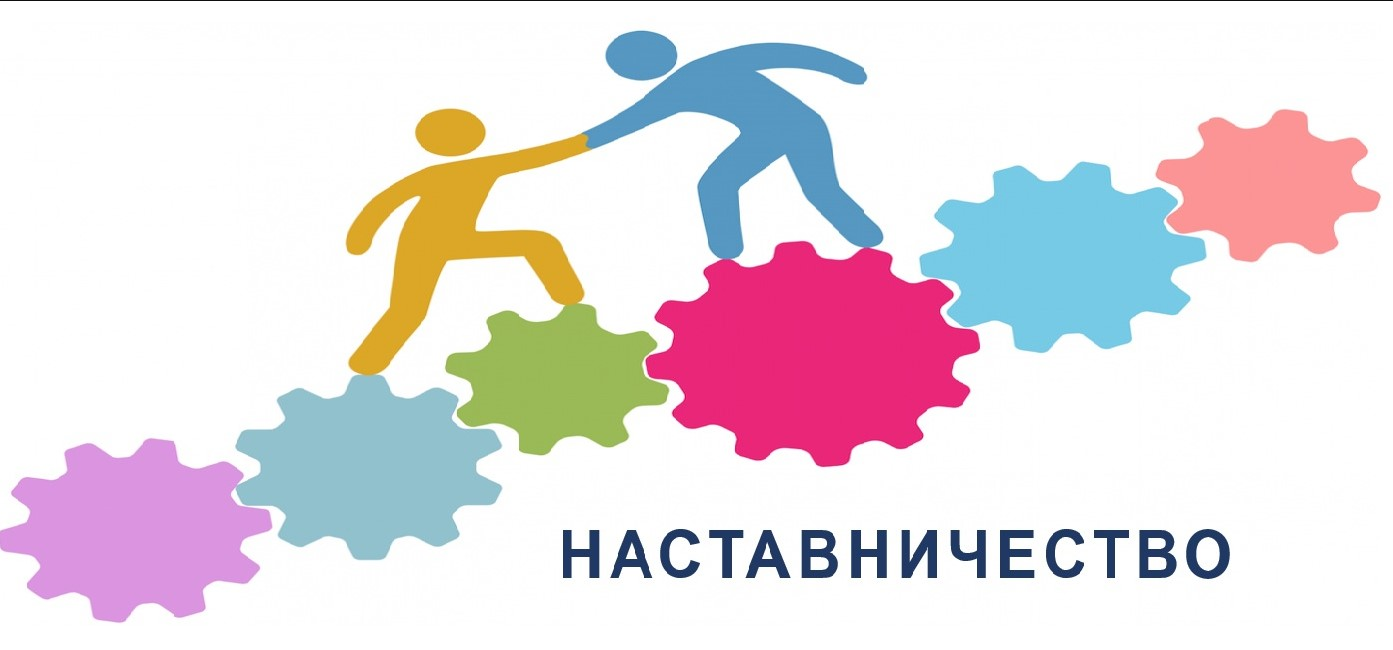 Муниципальное автономное общеобразовательное учреждение 
"Средняя школа № 3"
Как повысить качество образования в школе? 


разработано участниками школьного парламента
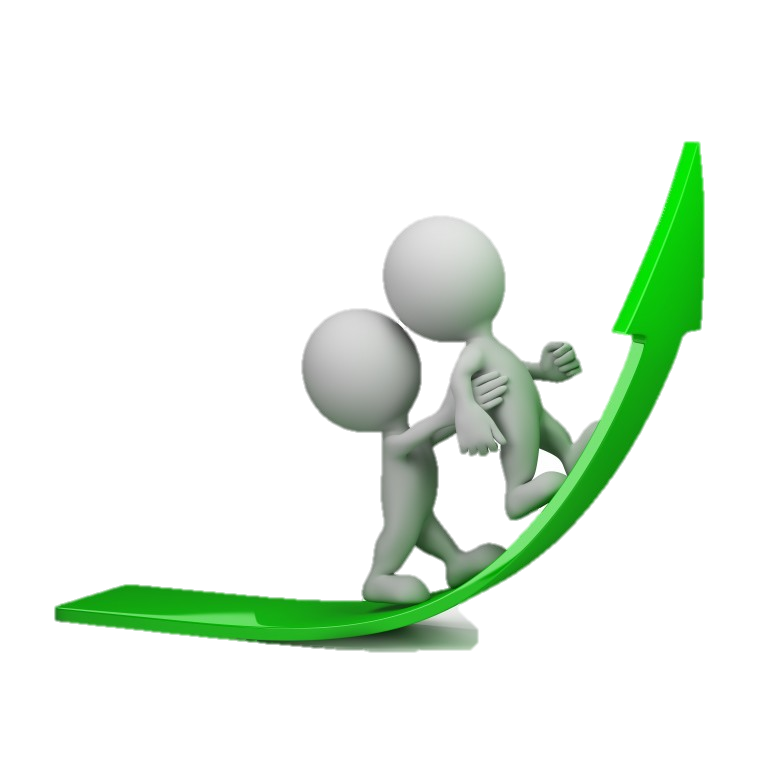 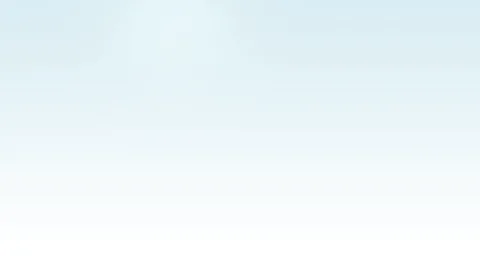 НАСТАВНИЧЕСТВО – ЭТО
универсальная технология
Передачи: опыта, знаний

Формирования: навыков, компетенций, ценностей 



Неформальное взаимообогощающее общение, основанное на доверии и партнёрстве
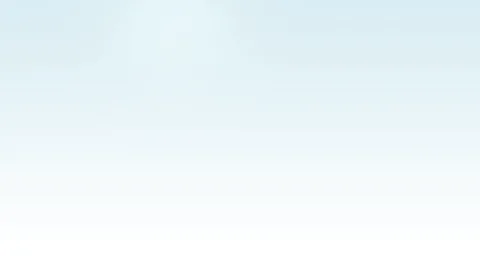 ЦЕЛЕВАЯ МОДЕЛЬ НАСТАВНИЧЕСТВА ПОЗВОЛЯЕТ СИСТЕМЕ ОБРАЗОВАНИЯ
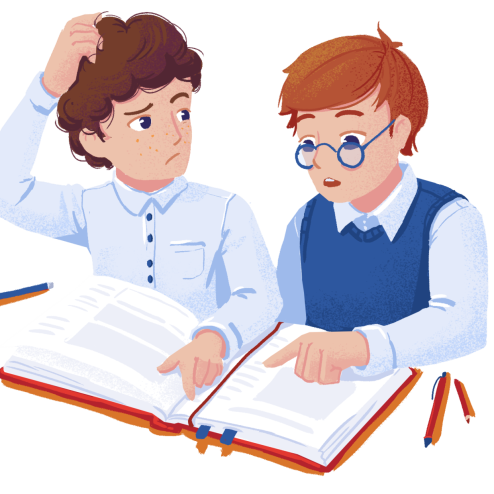 1. Сделать образовательные возможности каждого в любом возрасте равными. 
2. Открыться широкому социокультурному окружению, актуализировать педагогический потенциал здоровых сил общества. 
3. Реализовать воспитательный потенциал инициативных граждан разного возраста, имеющих способности и потребности передавать знания и многолинейный опыт подрастающему поколению.
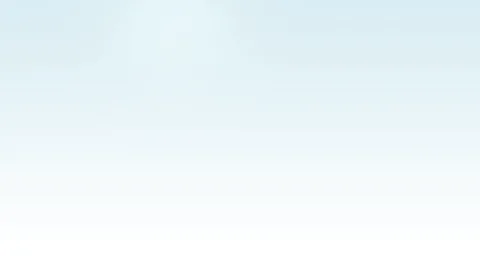 ЦЕЛЬ ВНЕДРЕНИЯ НАСТАВНИЧЕСТВА
максимально полное раскрытие потенциала личности наставляемого, необходимого для успешной личной и профессиональной самореализации в современных условиях неопределенности;
создание условий для формирования самоопределения и профессиональной эффективной системы поддержки, ориентации всех обучающихся
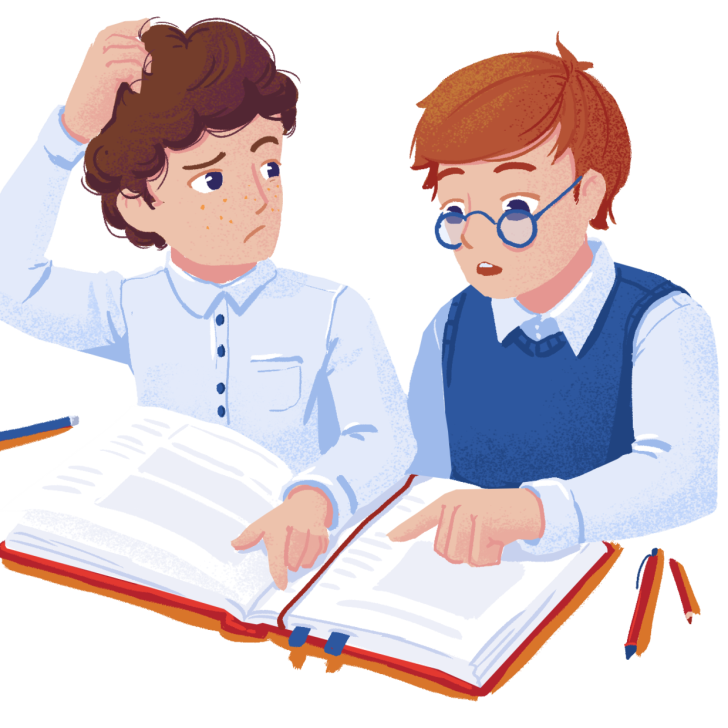 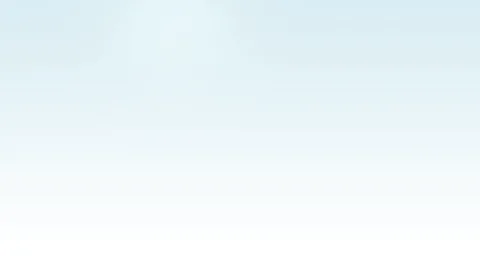 ЗАДАЧИ НАСТАВНИЧЕСТВА
организовать грамотное педагогическое сопровождение, в наставнической деятельности «первоклассник – ребёнок дошкольник», при выборе содержания и способов организации деятельности с детьми;
 активно вовлекать в наставническую деятельность всех участников образовательных отношений;
воспитывать у детей готовность доводить дело до конца, склонность к анализу и самоанализу деятельности, умение представить результат своей деятельности.
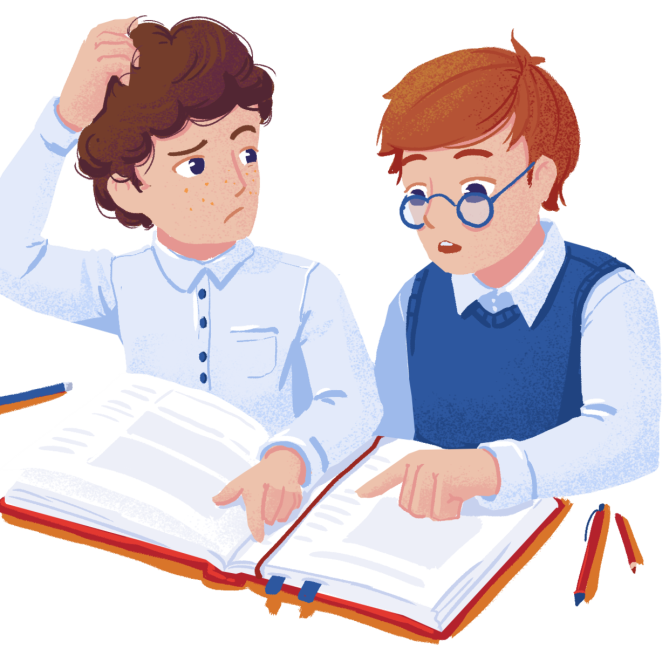 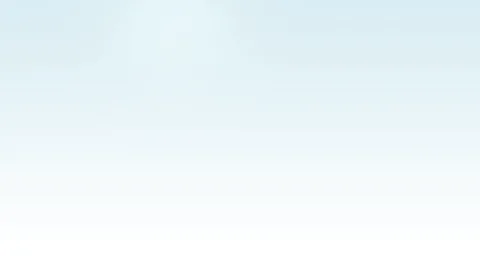 РОЛИ УЧАСТНИКОВ
Наставляемый 
Наставник 
Куратор 
Тьютор 
Тренер
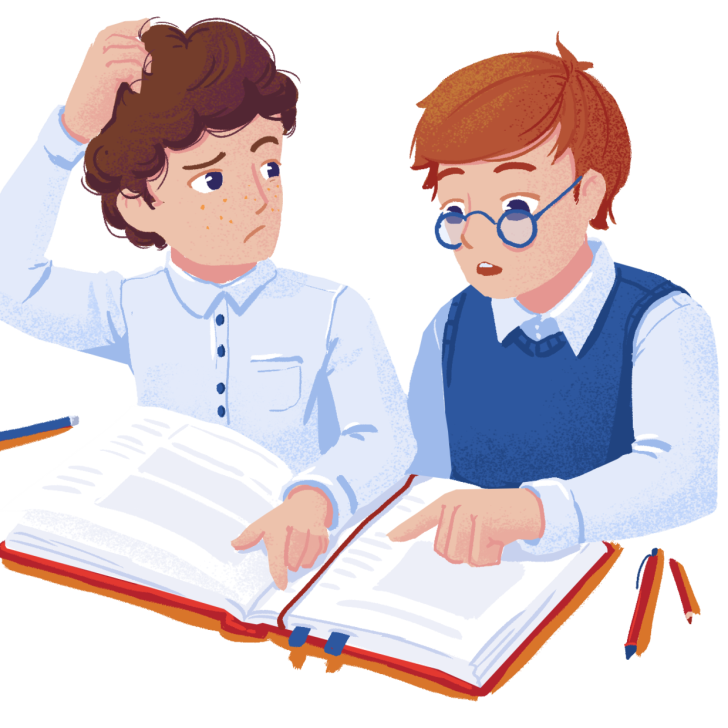 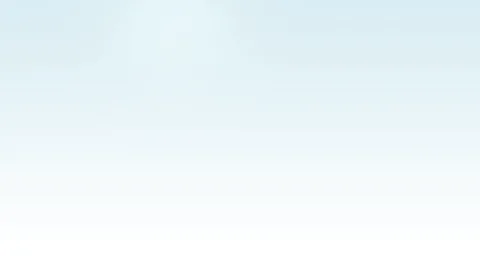 Планируемые результаты
у ребят формируется уважительное отношение и чувство принадлежности к своей семье и к сообществу детей и взрослых в ОУ;
у ребят развивается саморегуляция и происходит накопление личностного опыта, приобретаемого в процессе совместной деятельности с педагогом и другими детьми;
у детей формируется умение планировать свои действия, контролировать и корректировать результат своей деятельности;
у школьников формируется становление самостоятельности, целенаправленности в профориентации в будущем;
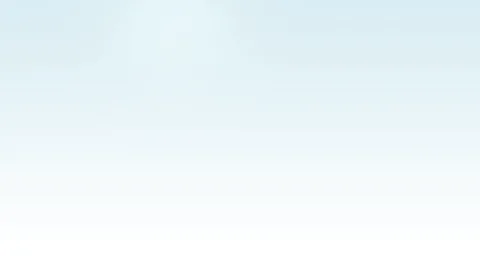 МЕРОПРИЯТИЯ ПО РЕАЛИЗАЦИИ ПРОЕКТА
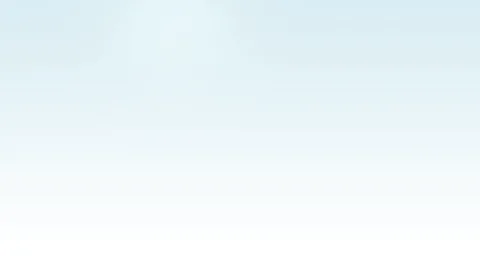 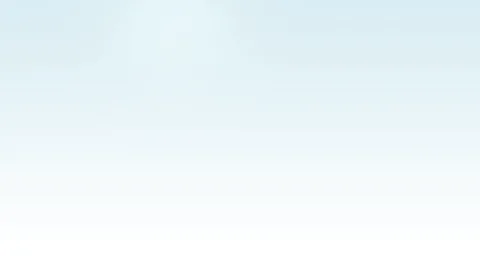 Наставничество – одна из форм педагогической деятельности, направленная на передачу опыта, знаний, формирование компетенций и развитие личностных качеств (общих компетенций) наставляемого в процессе их совместной деятельности с наставником.
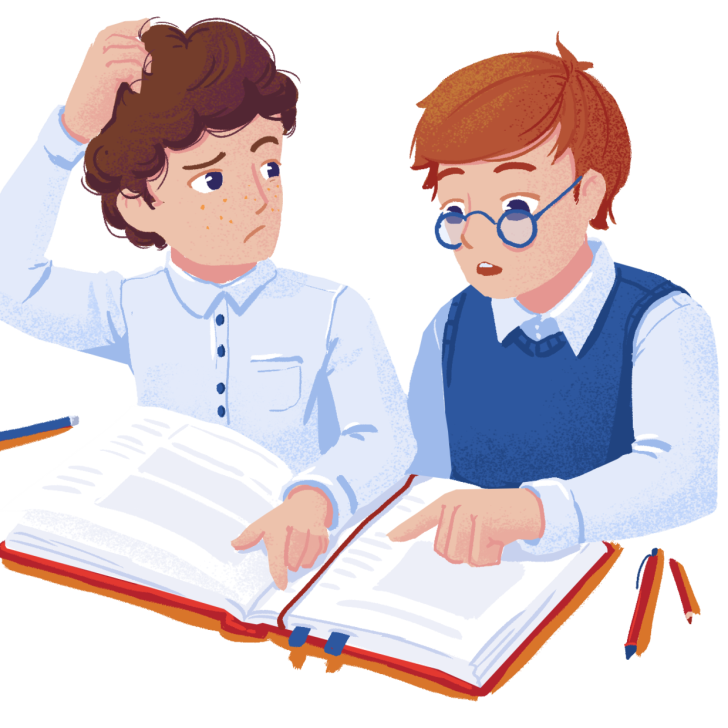 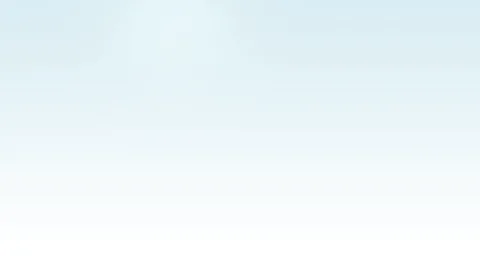 «Ученик – ученик»

Сущность данной формы предполагает взаимодействие учащихся, при котором один из учащихся находится на более высокой ступени образования и обладает организаторскими и лидерскими качествами, позволяющими ему оказать весомое влияние на наставляемого, лишённое, тем не менее, строгой субординации. Т.е. ребёнок, у которого какой-либо навык получается лучше, помогает справится с трудностями другому ученику под руководством педагога
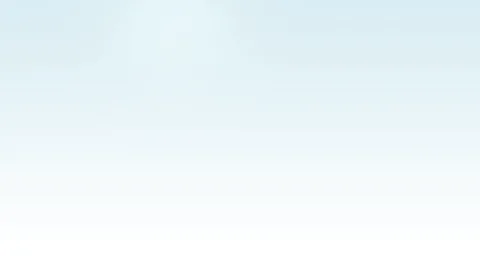 Они могут помогать друг другу и вместе решать следующие задачи:
Образовательные.Наставник помогает преодолеть проблемы с учебой или, наоборот, одаренному ребенку — проявить себя и реализовать свои сильные стороны. Например, объясняет, как решать уравнения, или готовит к участию в школьной олимпиаде.
Социальные.Наставник помогает справиться с адаптацией внутри коллектива новичкам, детям с девиантным поведением, с ограниченными возможностями здоровья. Например, знакомит ребенка с другими учениками, организует игры на сплочение, помогает выстроить отношения со сверстниками.
Индивидуальные.Наставник помогает решить жизненные проблемы ребенка, реализовывать его амбиции, желания, цели. Например, если подопечный мечтает о велосипеде, наставник рассказывает ему об основах финансовой грамотности: как накопить нужную сумму и как грамотно обращаться с деньгами.
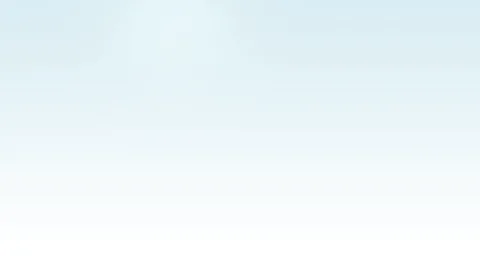 УЧЕБНАЯ ДЕЯТЕЛЬНОСТЬ
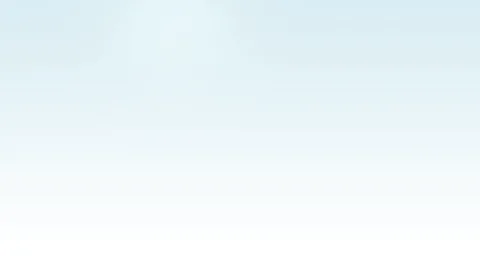 Литературное чтение
В начале каждого урока проводятя пятиминутку чтения. Ученики читают в паре «Сильный-слабый».
Наставник читает 3 предложения, наставляемый – следит (задействована внутренняя речь), затем читает одно предложение. Таким образом читают в течение 5 минут.
Хоровое чтение «Буксир». При этом наставник внезапно останавливается и просит показать в тексте прочитанное последнее слово.
Наставник заранее в незнакомом тексте подчеркивает сложные слова, Наставляемый читает каждое слово сначала по слогам, затем целыми словами.
Наставник предлагает небольшой текст для прочтения его в темпе скороговорки. Читать текст надо несколько раз подряд, постепенно ускоряясь.
В пятницу наставник замеряет количество слов, прочитанных за 1 мин.
По итогам проверки техники чтения в конце учебного года, можно видеть хороший прирост. Если в 1 полугодии в норму не укладывалось 5 чел, то во 2 полугодии – 3 человека, при этом у этих учеников увеличилась техника чтения на 10-15 слов.
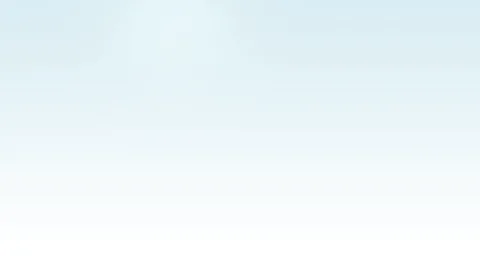 Математика
Приём “ Математическое лото”, работа в парах при изучении таблицы умножения. Дети вдвоём закрывают карточку с примерами на умножение карточкой с ответом, когда все ответы перевернут другой стороной, то получится картинка (зайчик или белка).
Наставник помогает выучить сложные случаи табличного умножения с помощью приема «Ассоциации». Например, 7x8=56 (56-регион Оренбургской области)
Заучивание табличных случаев в виде скороговорки: 8x8=64 (8864- числа расположены в порядке убывания на 2)
На уроках идёт сотрудничество между учащимися, никто не чувствует себя ущербным, не стесняется своих ошибок. Формируется главный мотив – познавательный
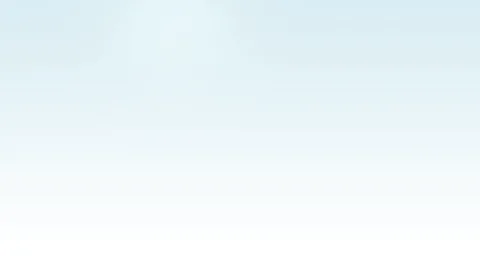 Окружающий мир
Ученику трудно было заучить название месяцев, тогда наставник применил прием «Буквенный код» – образование смысловых фраз из начальных букв или использование аббревиатур. Например, осенние месяцы – это СОН (сентябрь, октябрь, ноябрь), месяцы, в которых 30 дней - САНИ (сентябрь, апрель, ноябрь, июнь)
-Я расскажу, а ты послушай (Наставник рассказывает повторно по частям , наставляемый слушает )
-Я расскажу, а ты попробуй (Наставник рассказывает повторно по частям , наставляемый подбирает картинку или ключевое слово к части рассказа, выкладывает на парту)
-Сделаем вместе (Совместный рассказ по картинному или словесному плану)
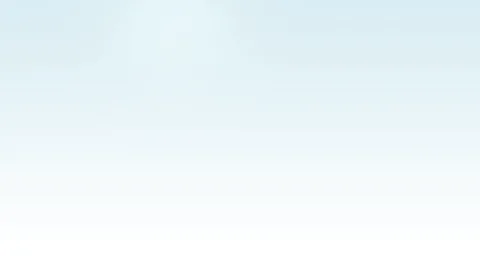 Русский язык
Использование карточек – проверялочек: каждый участник занятий попеременно выступает в роли то «ученика», то «учителя». Сначала вопрос читает наставляемый и внимательно слушает, как отвечает наставник. Потом они меняются ролями.
Интересно проходит работа по разгадыванию кроссвордов, состоящих из словарных слов. Один ученик (Наставник) отгадывает, а другой проверяет написание этих слов по орфографическому словарю (Наставляемый), затем они меняются ролями.
Наставники используют приём ассоциаций при изучении словарных Например, пассажир – пассажир берет билет в кассе, улица – на улице встречаю знакомые лица, запад – на западе солнце падает.
Игра «В слове спряталось другое слово». Например, горизонт – гори, зонт, облако – на облаке лак, пловец – пловец плывет в плове.
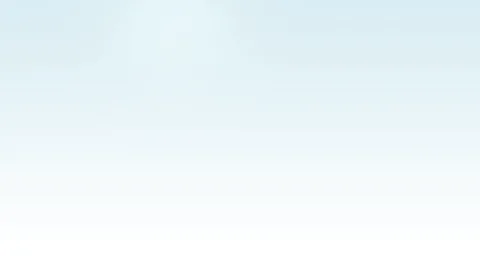 ВНЕУРОЧНАЯДЕЯТЕЛЬНОСТЬ
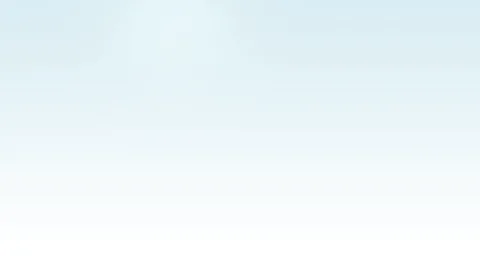 Исследовательская и творческая деятельность
Мы сформировали микро группу детей как учебное сообщество. Ребята–наставники давали советы, обсуждали вопросы. Совместная работа дала мощный импульс детскому мышлению, позволила увидеть множество интересных проблем для собственных изысканий. 
		Старшеклассники оказывают помощь ученикам начальной школы в подготовке к конкурсам и олимпиадам в течение учебного года.
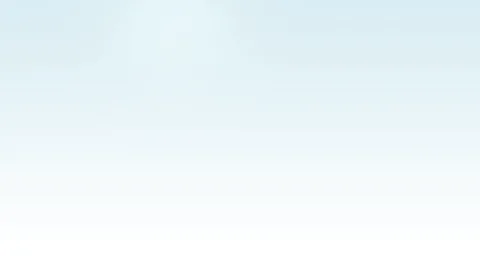 Группа продлённого дня
На самоподготовке активно используется взаимопомощь детей: когда один ребенок чему-то научился, понял материал, а другой попросил объяснить. Каждому ребенку дается шанс стать для кого-то помогающим, и дети становятся интересными друг для друга людьми, объясняющий чувствует себя значимым ценным человеком. Так закладываются основы эффективного взаимодействия, сплочения в коллективе, поддерживается интерес к учебной деятельности.
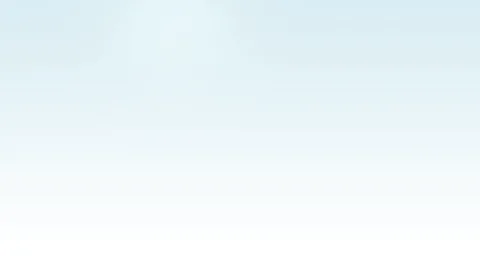 Итог методики внедрения «Наставничества»
Выступая в роли наставника, школьники проявляют свои лучшие качества, активизируют скрытый потенциал, становятся увереннее и эмпатичнее. Дети, получающие поддержку от сверстников или школьников немного старше себя, чувствуют заботу, свою нужность, приобретают навыки решения проблем. Ученики начали активнее участвовать в творческой проектной деятельности.